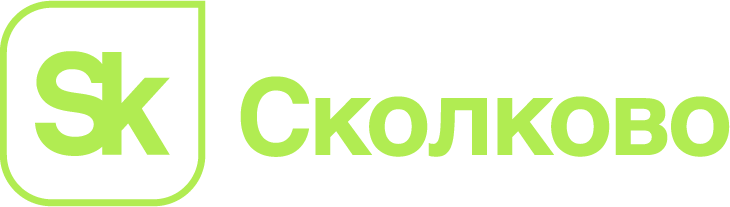 Тема:
Цифровизация не панацея: гибкий подход к внедрению, с учетом специфики бизнеса
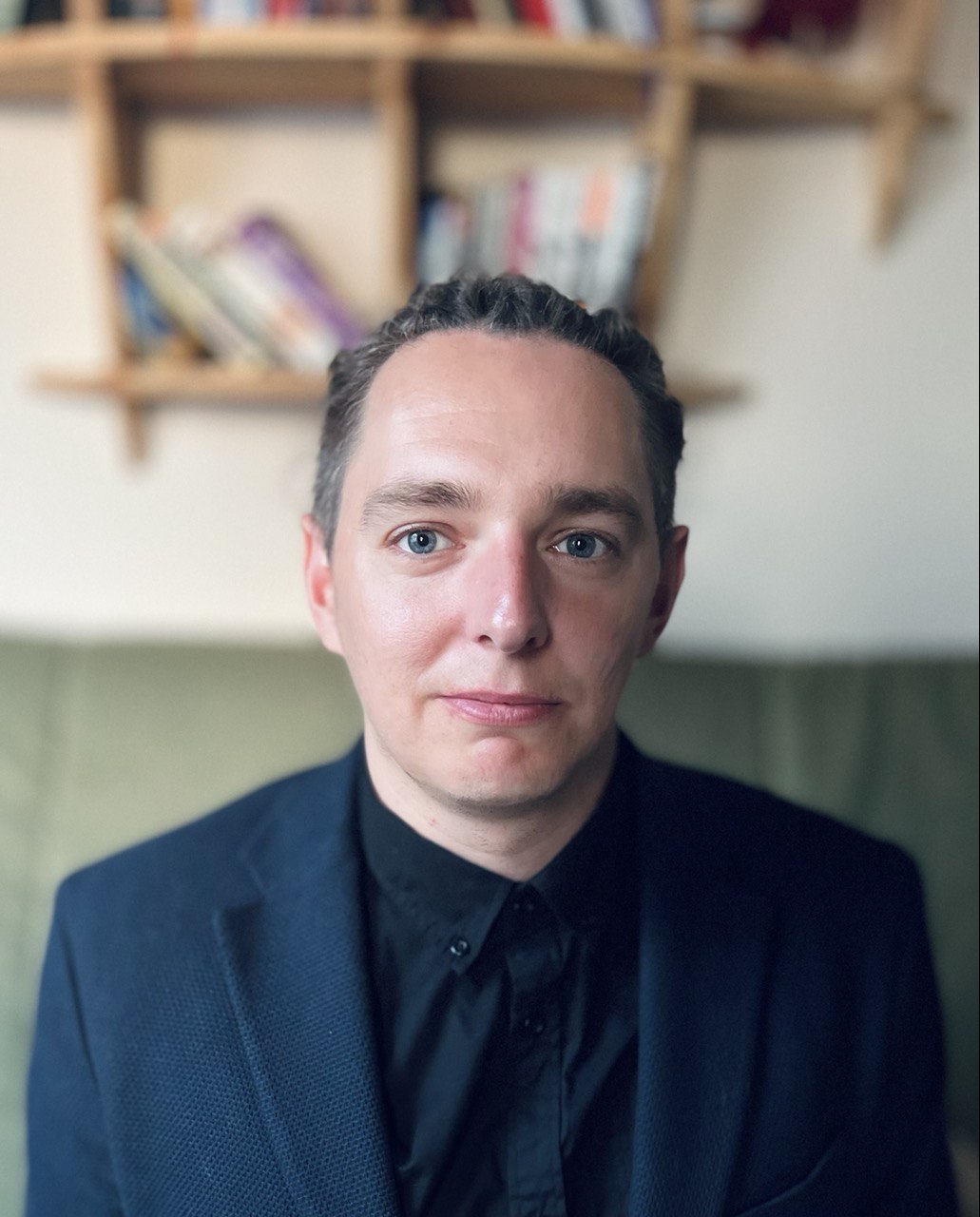 Павел Гребешков
Руководитель группы маркетинга Comindware
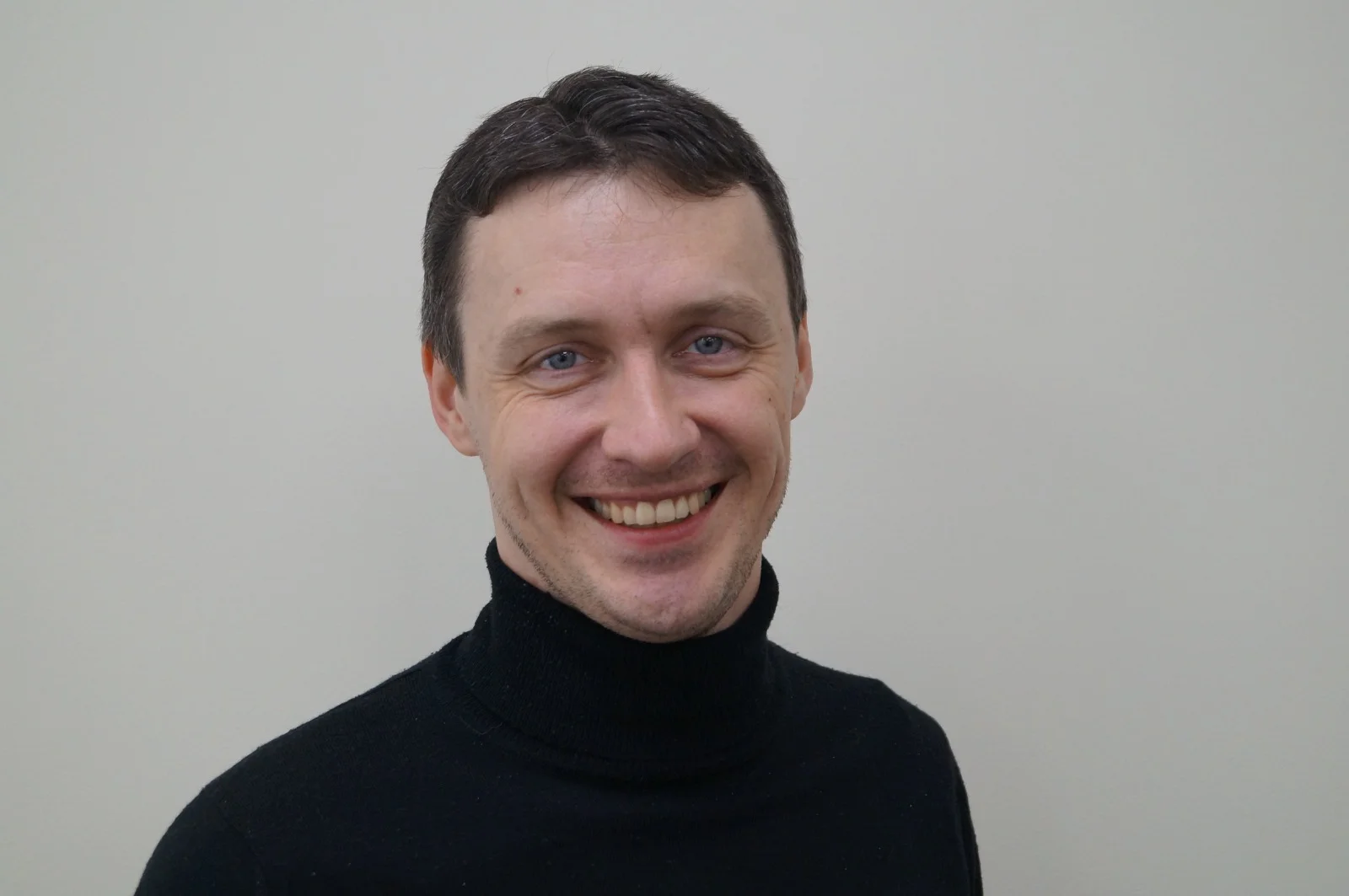 Сергей Аникин
Руководитель департамента разработки DBS-Soft
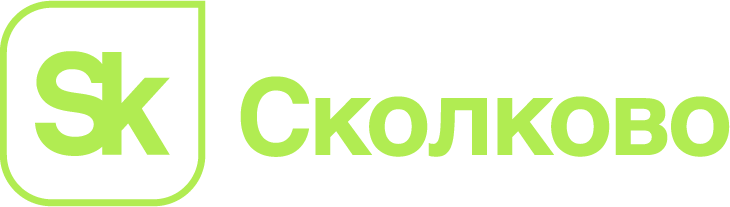 Тренды цифровизации: 
low-code
Low-code — один из главных трендов в маркетинге (4 место)
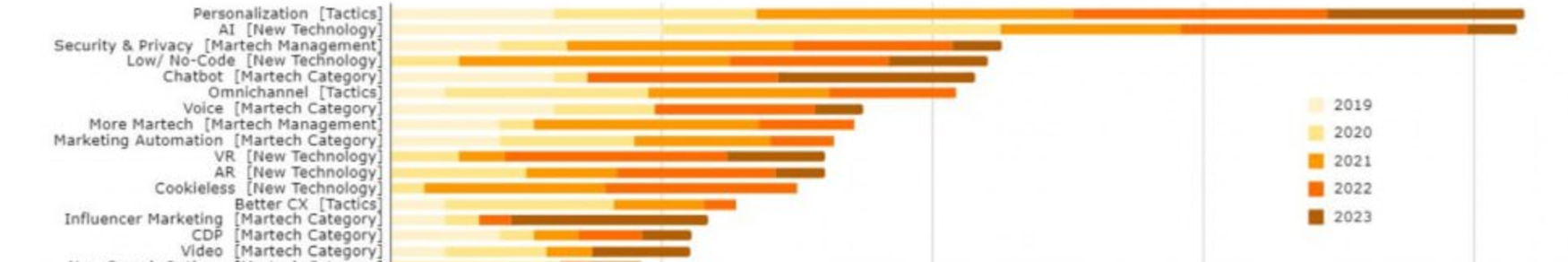 * на основе исследования компании MartechTribe за 2019 -2023 годы
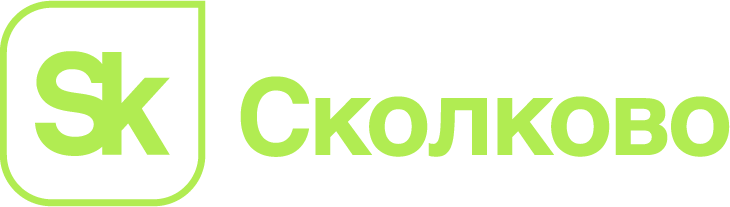 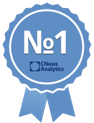 Comindware — российская компания
разработчик Low-code BPMS
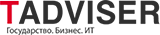 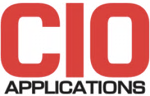 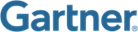 №1 BPM-платформа на Gartner Peer Insights (2019-2022)
№1 BPMS-вендор в России по версии CNews Analytics (2018-2021)
Партнёр Ассоциации BPM-профессионалов России
Создатель Академии Цифровой Трансформации – федерального центра компетенций ЦТ.
8 патентов на технологии обработки и хранения данных
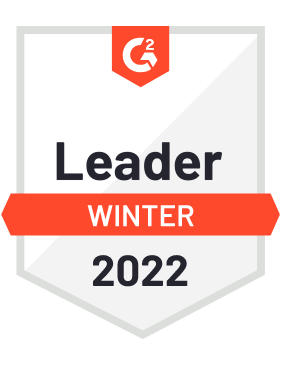 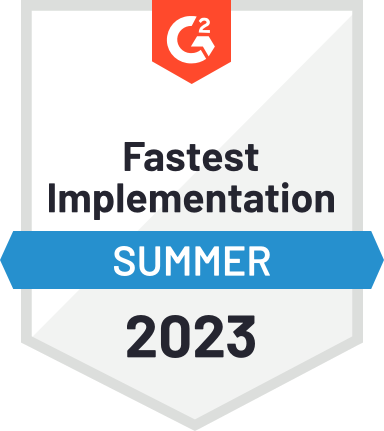 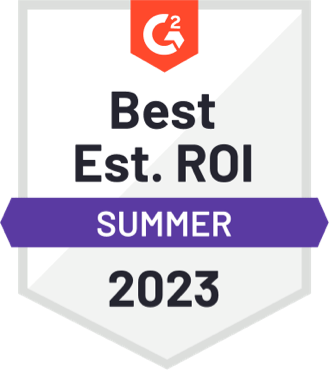 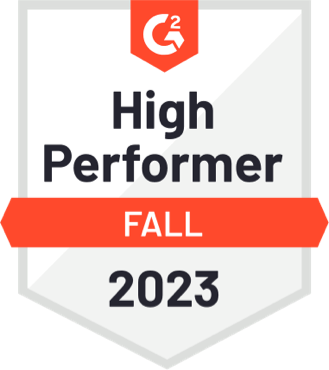 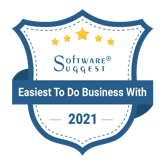 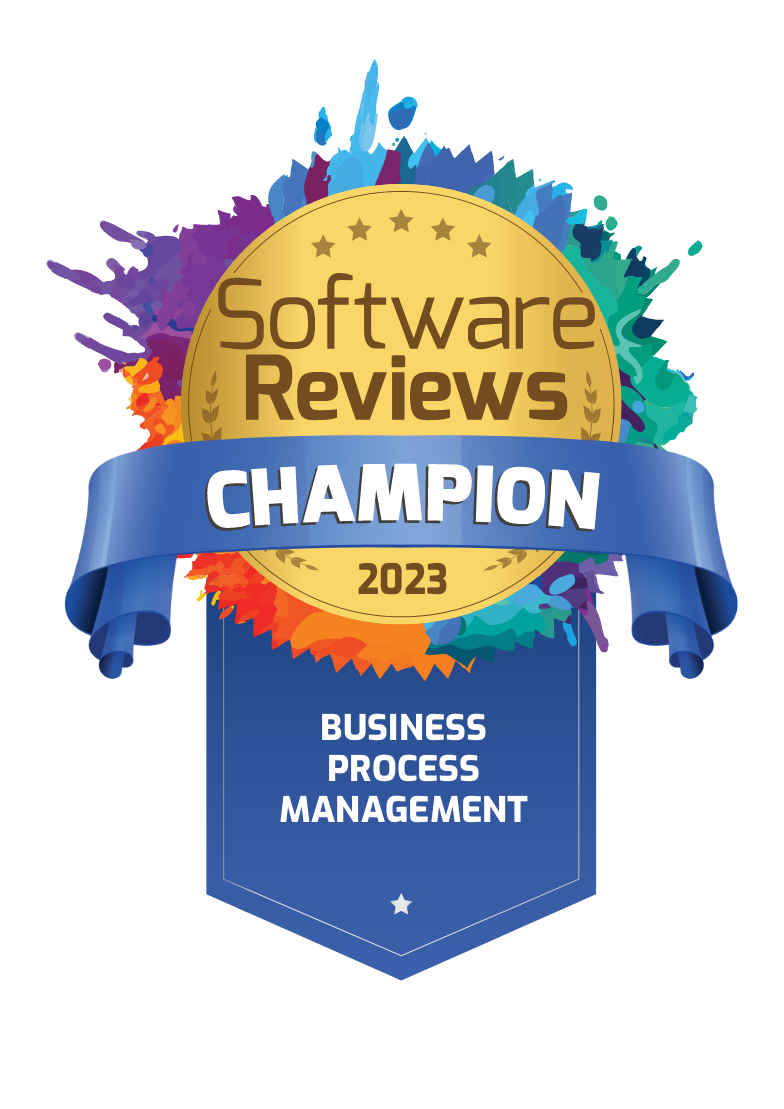 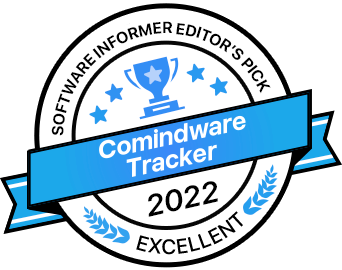 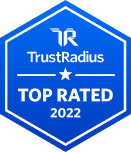 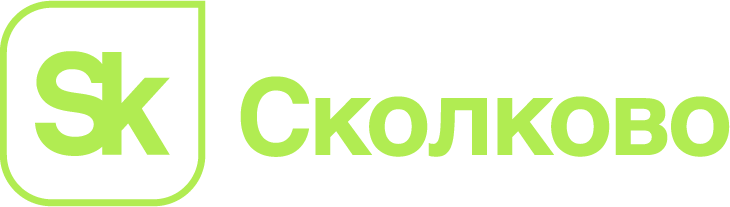 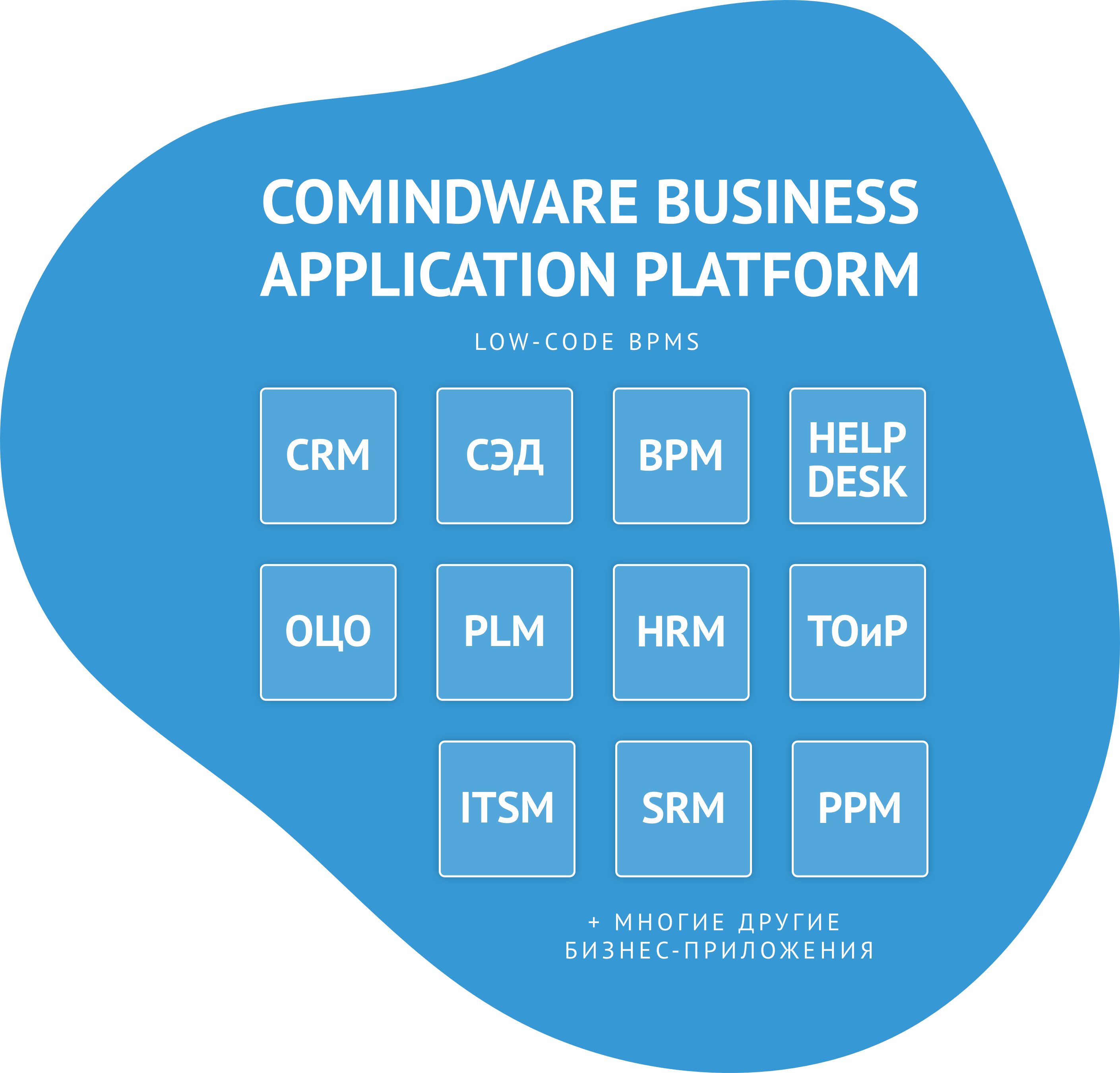 Платформа для бизнеса:
Автоматизация процессов любой сложности без программирования в строгом соответствии стандарту BPMN 2.0
Схема бизнес-процесса легко читаема бизнесом и быстро им корректируется
Нарисованная с бизнесом схема процесса сразу идет на исполнение
Разработка идет быстро. Цена ошибки нулевая 
Изменить схему процесса можно «на ходу»
НАСТОЯЩИЙ 
LOW-CODE ДЛЯ БИЗНЕСА
Процессы и бизнес-логика  всегда в руках людей бизнеса
Зависимость от ИТ минимальна
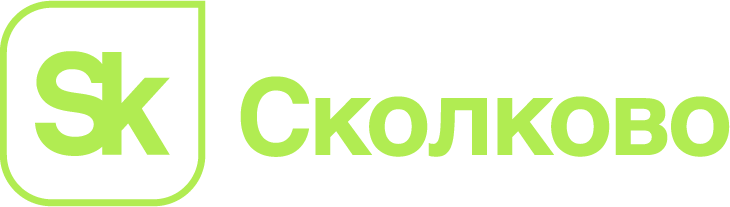 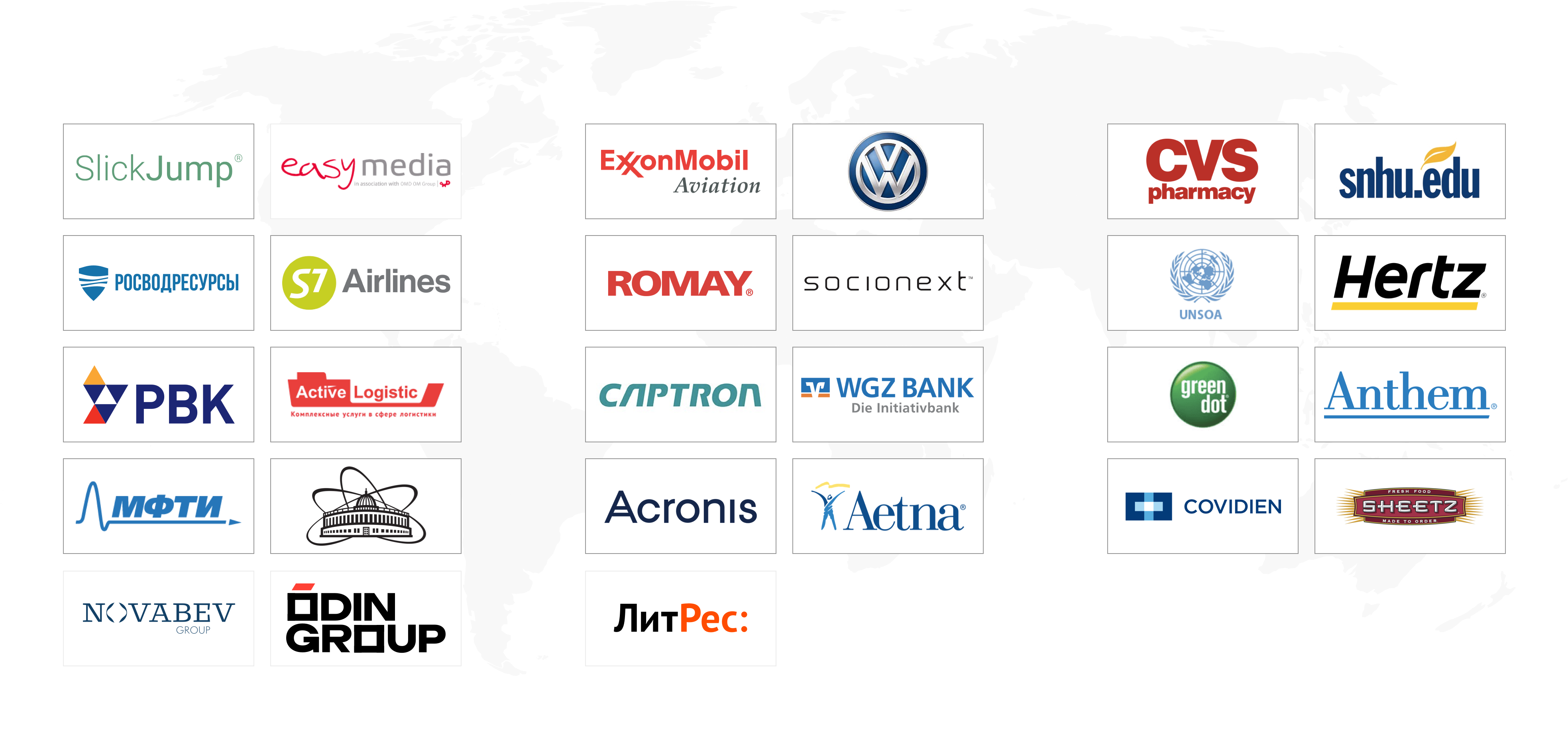 Наши клиенты
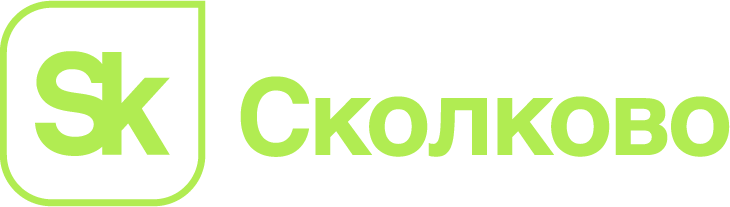 Старт проекта «Цифровое рекламное агентство» 2021 год
Критерии выбора:
Настоящий Low-code
Гибкая ролевая модель
Запуск процессов из любых точек
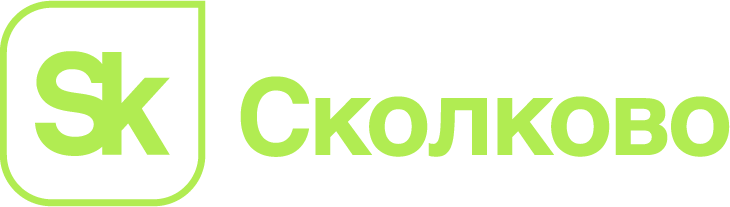 Определение цифровизации
Оцифровка
Цифровизация
Цифровая трансформация
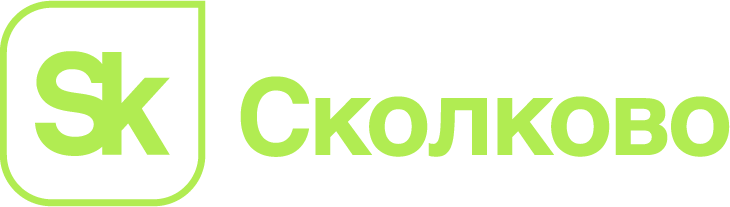 5 уровней цифровизации
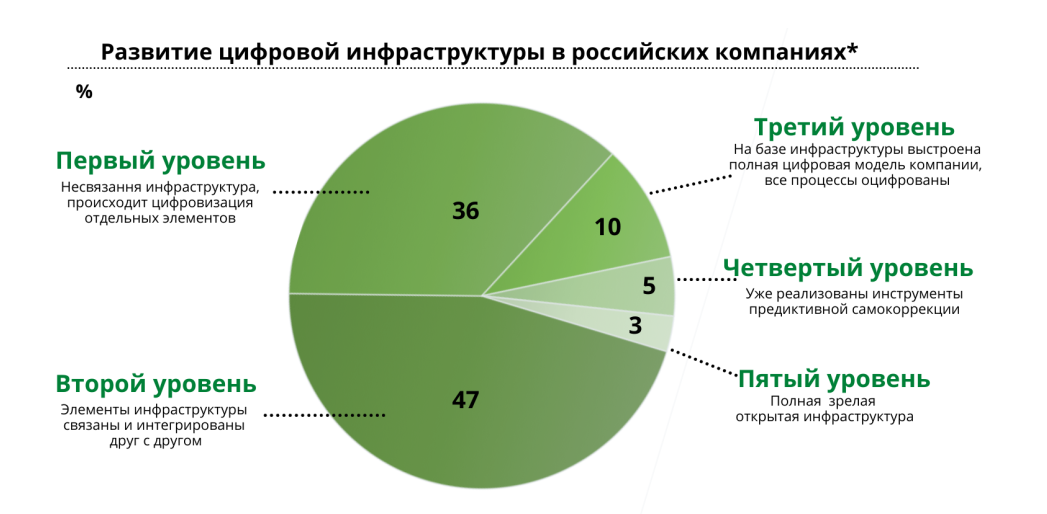 Цифровизация отдельных элементов
Интеграция элементов
Цифровая модель компании (все процессы оцифрованы)
Внедрение инструментов предиктивной самокоррекции
Зрелая открытая инфраструктура
* по результатам опроса KMDA в 2020 году
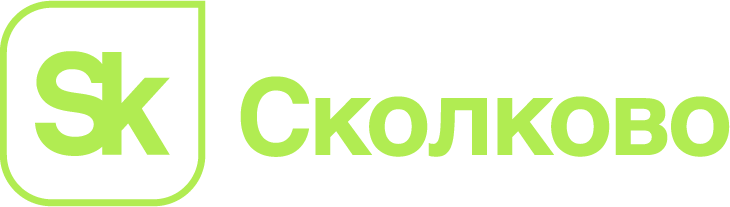 Проблемы при внедрении и способы их решения
Экономическая целесообразность
Выбор способа цифровизации
Готовность контрагентов
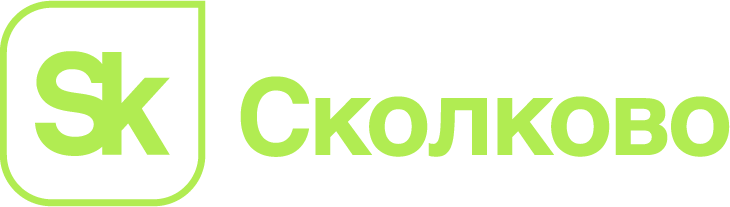 Выводы нашей команды
по итогам внедрения
Тщательное погружение в специфику бизнеса (смотрим на задачу не как интегратор, а как бизнесмен)
Предложение не должно «ломать» текущий процесс («до основания а затем» - не наш метод)
Если есть простые решения, зачем создавать сложные (не замахиваться на решения задач, под которые есть специфичные и качественные продукты)
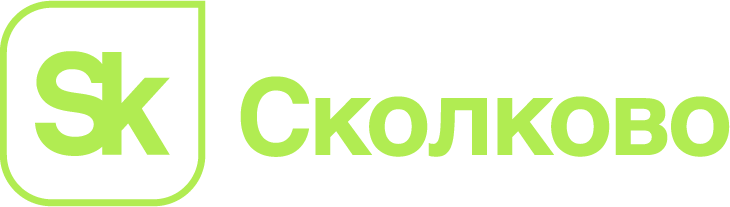 СПАСИБО ЗА ВНИМАНИЕ!
За подробной информацией 
можете обратиться в DBS-Soft (стенд №26)
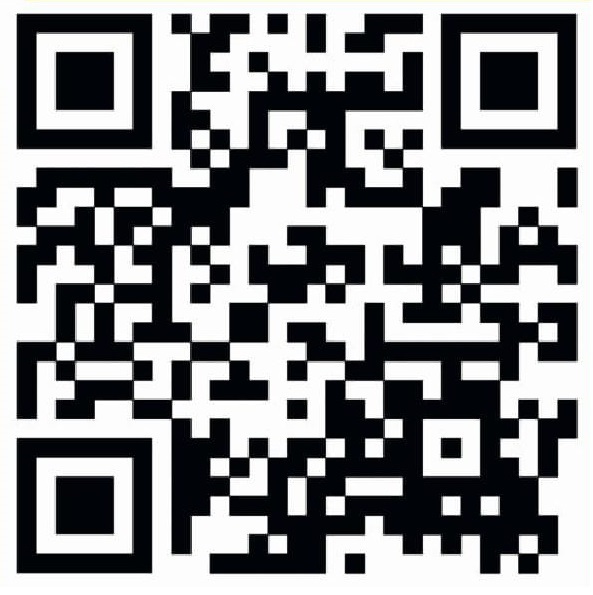 Qr code
Сканируйте QR-код, чтобы добавить контакты